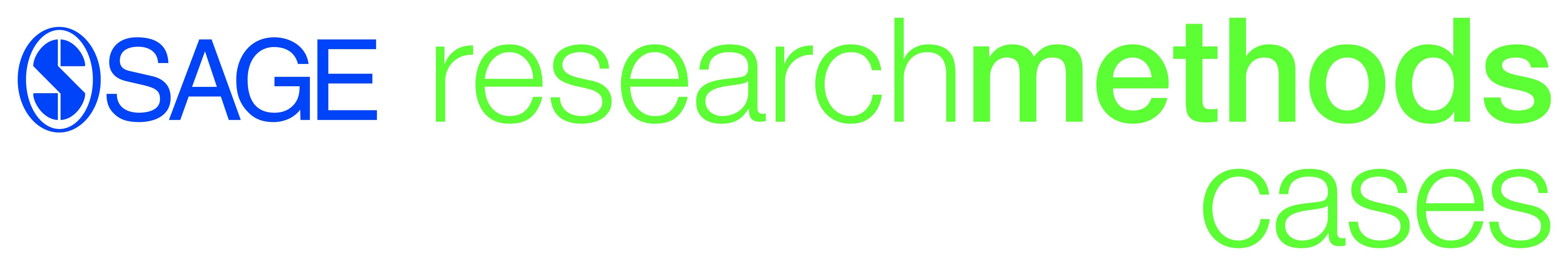 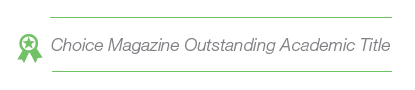 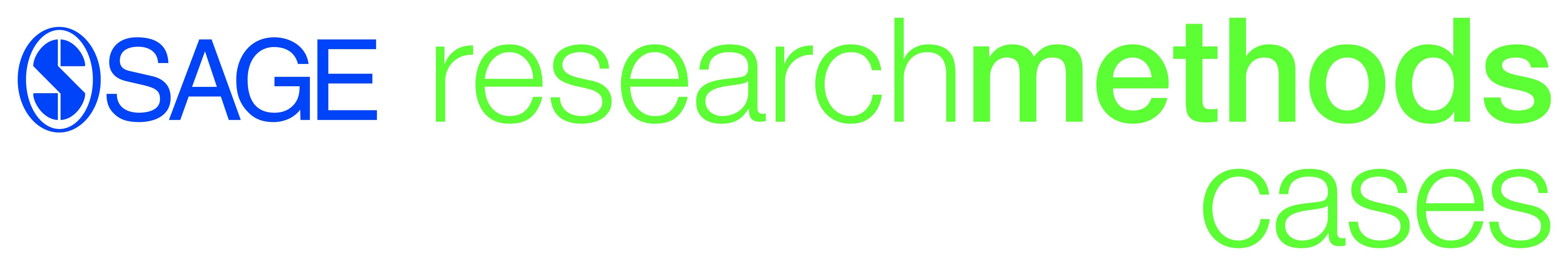 Peer-reviewed stories of how real research projects have been conducted
Emphasis on project design and methods application
Each case includes learning objectives and discussion questions
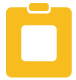 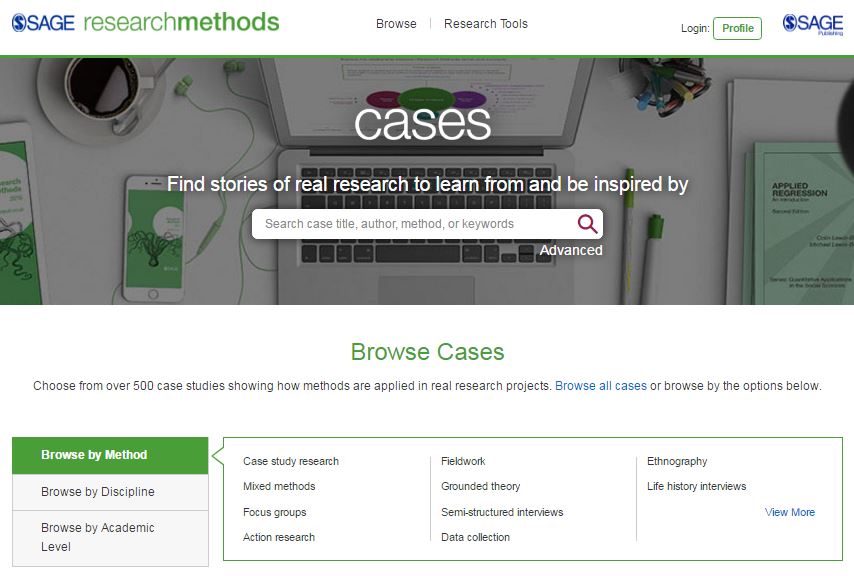 Modern interface, optimized for mobile use
Find cases by method, discipline, or level
Main site search, with advanced options
Metadata with discipline, level, method and topic(s)
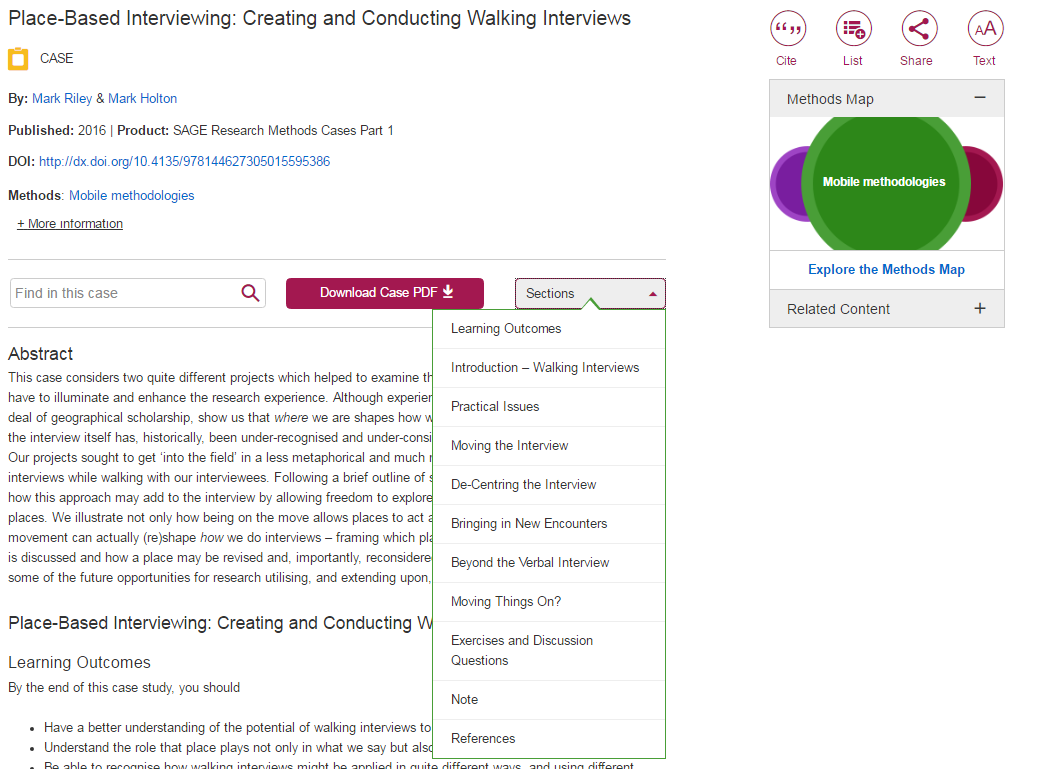 Search case, download a pdf or find specific sections
Place it in the methods map or find related content
[Speaker Notes: Sections include learning outcomes and debate questions]
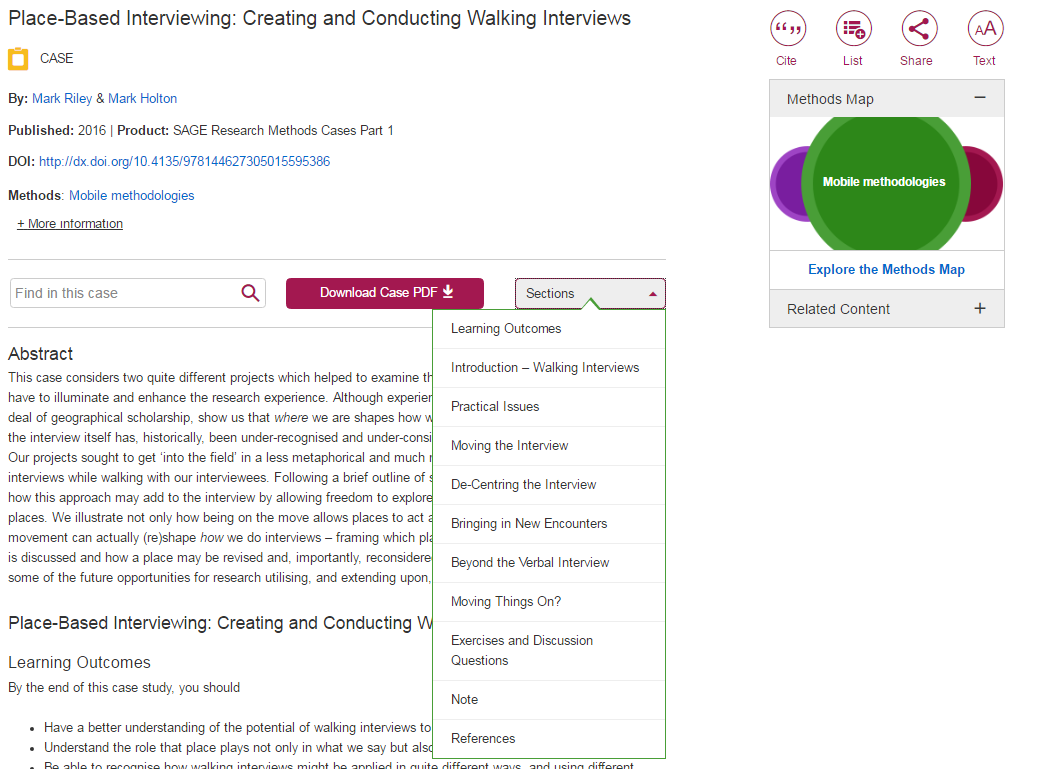 Cite, add to your reading list, or share
[Speaker Notes: Sections include learning outcomes and debate questions]
Free trials available!

Sagepub.com/trial
journalsales@sagepub.co.uk
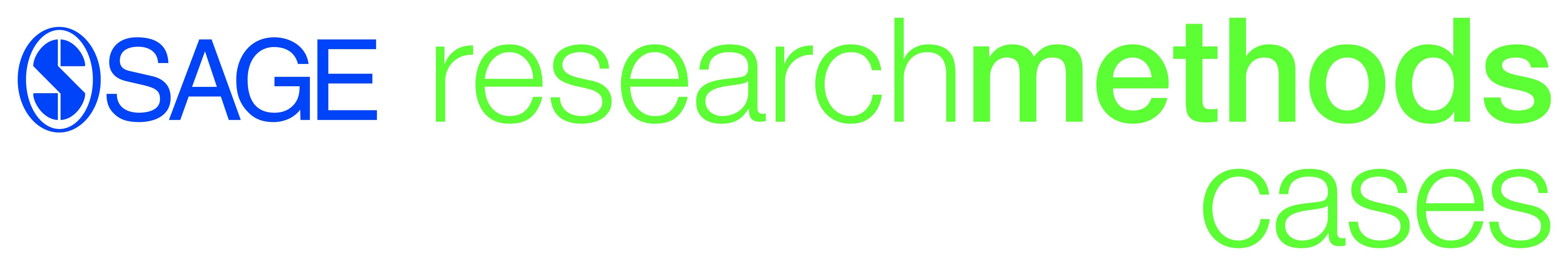 [Speaker Notes: The Publisher of the Social Sciences]